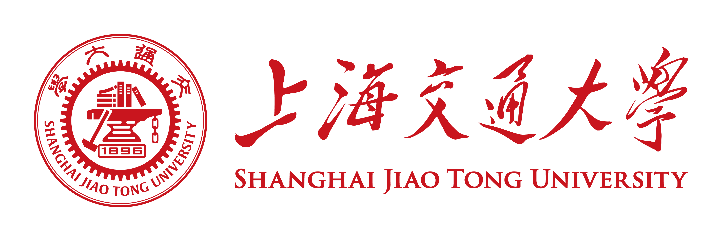 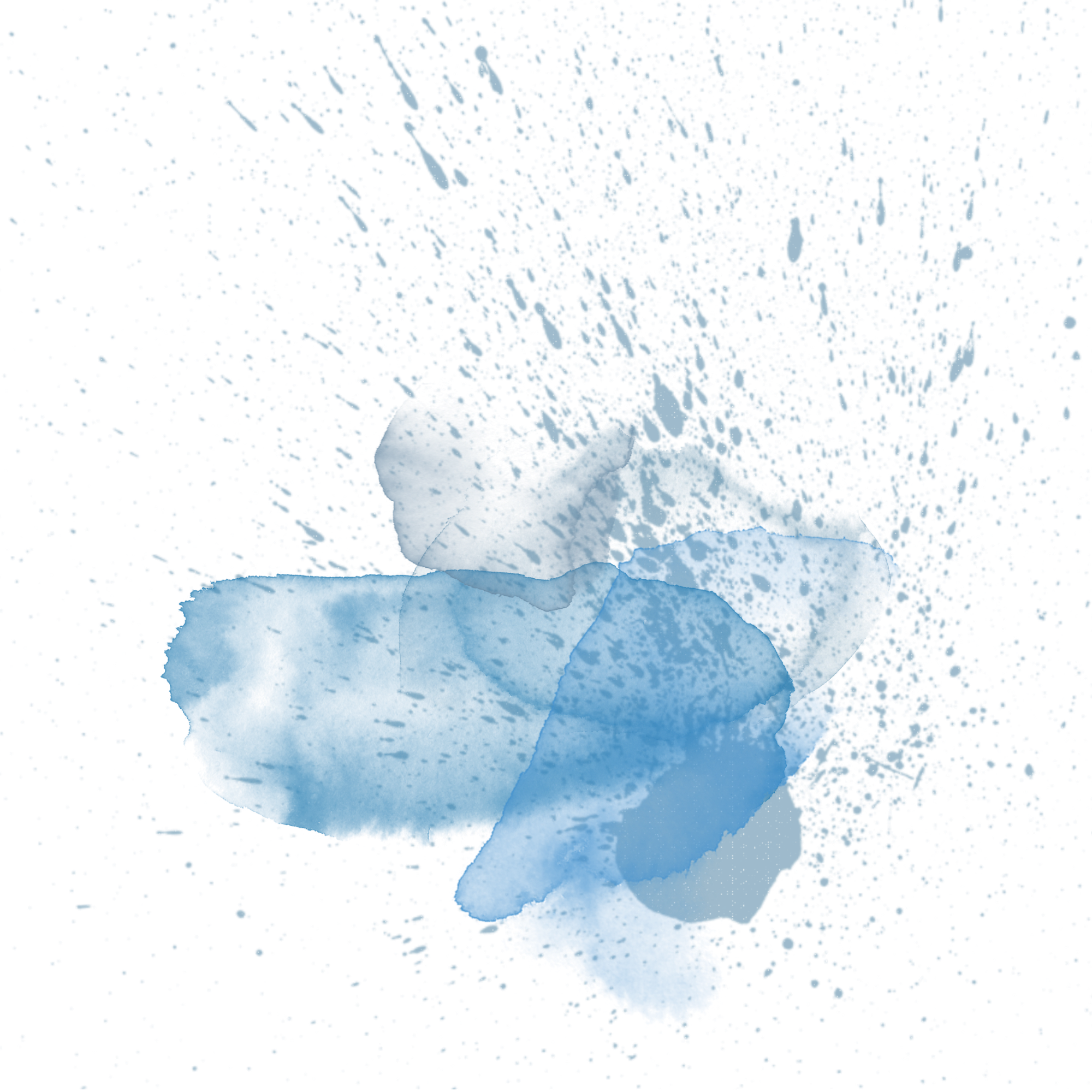 The Baryon LCDA from 
Lattice QCD
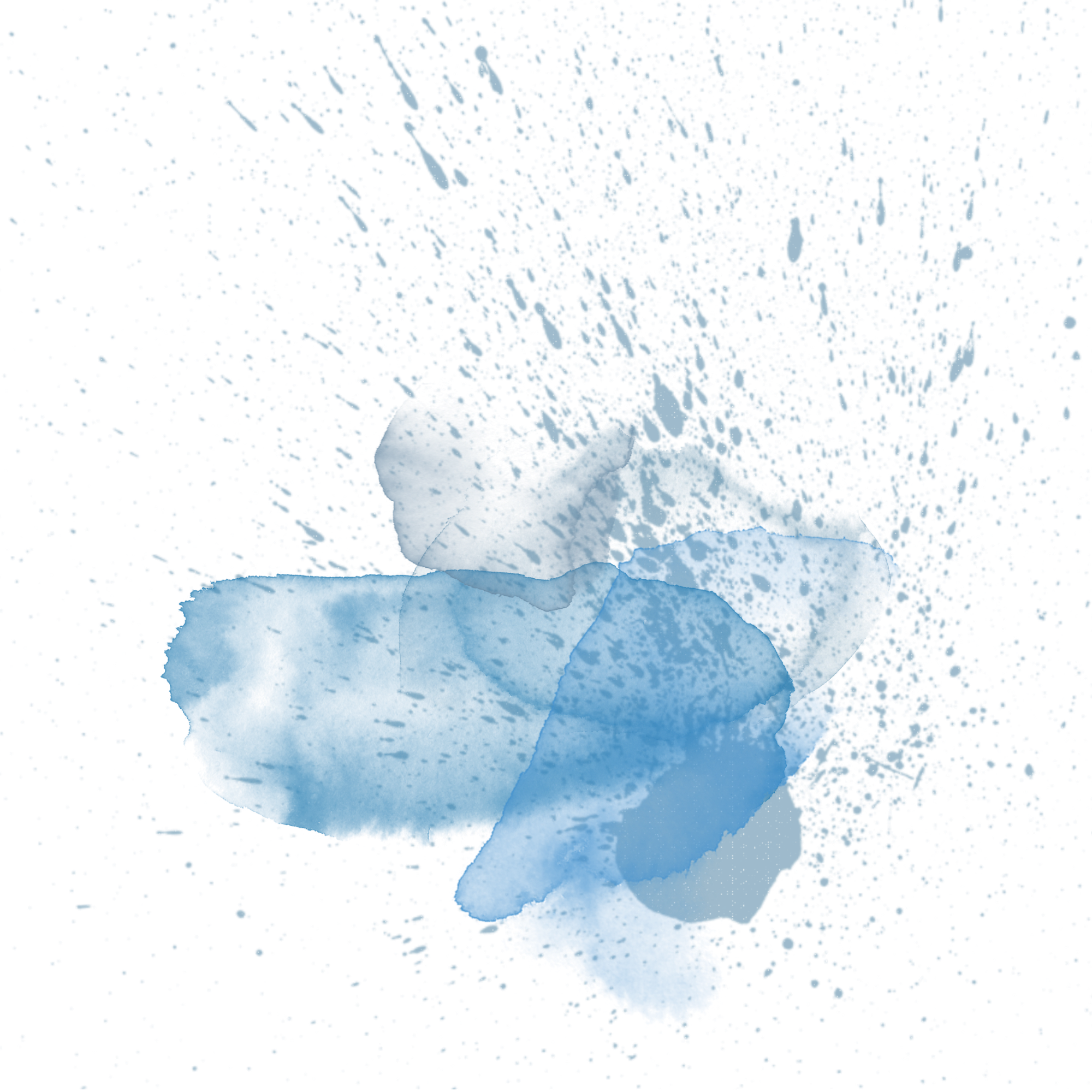 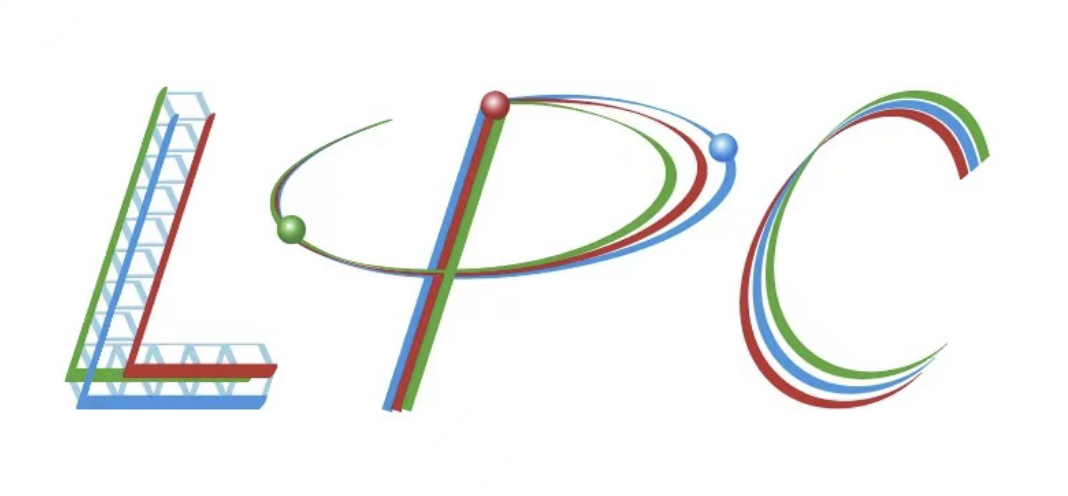 Lattice Parton Collaboration
张沐华	上海交通大学
muhuazhang@sjtu.edu.cn
In collaboration with：华俊(SCNU)，王伟(SJTU)，白颢阳(IHEP)
2025.3.24 兰州
第四届强子与重味物理理论与实验联合研讨会
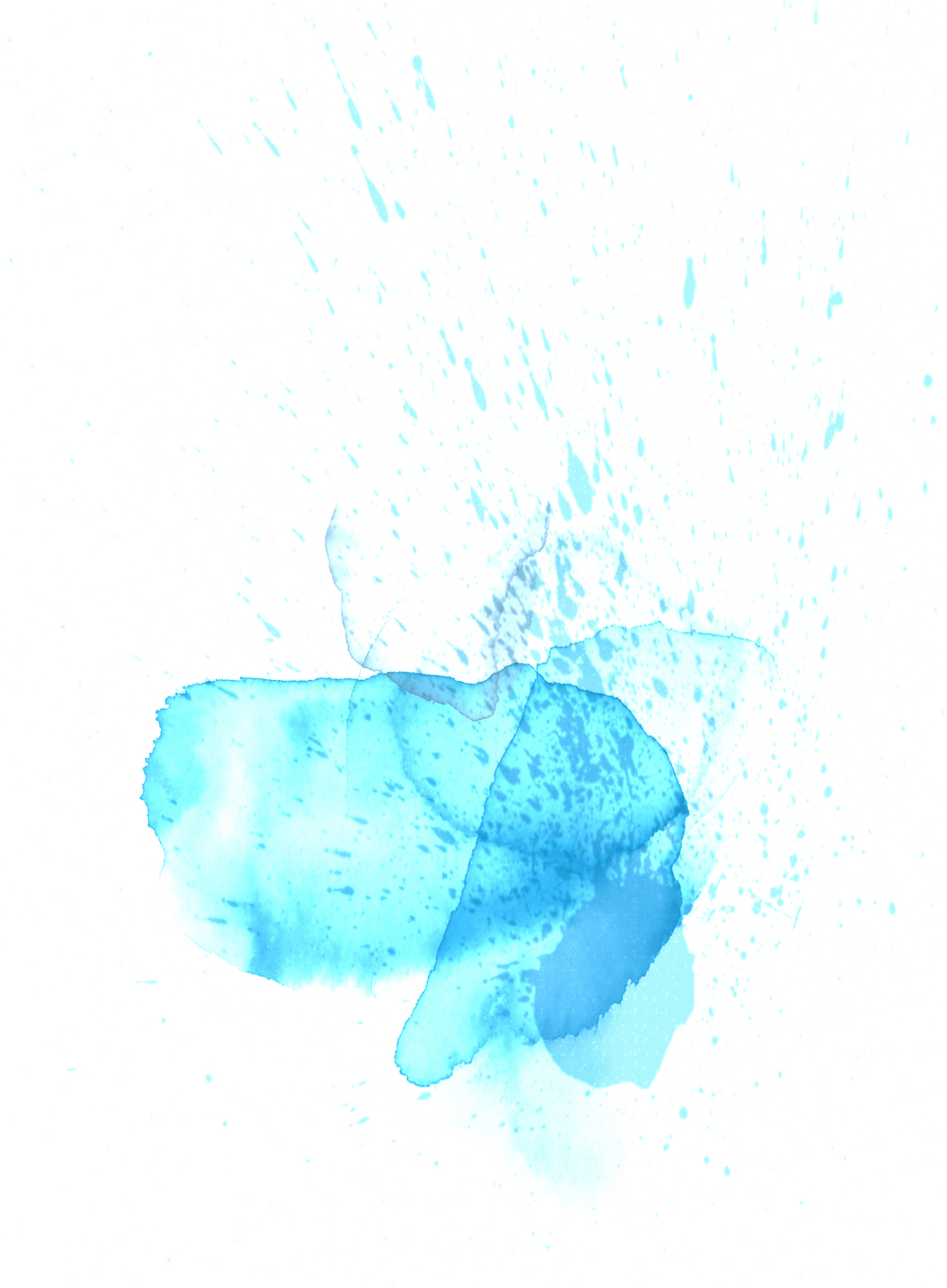 Summary and outlook
Motivation
Quasi DA & Lattice setup
2D matching
Hybrid renormalization
CONTENTS
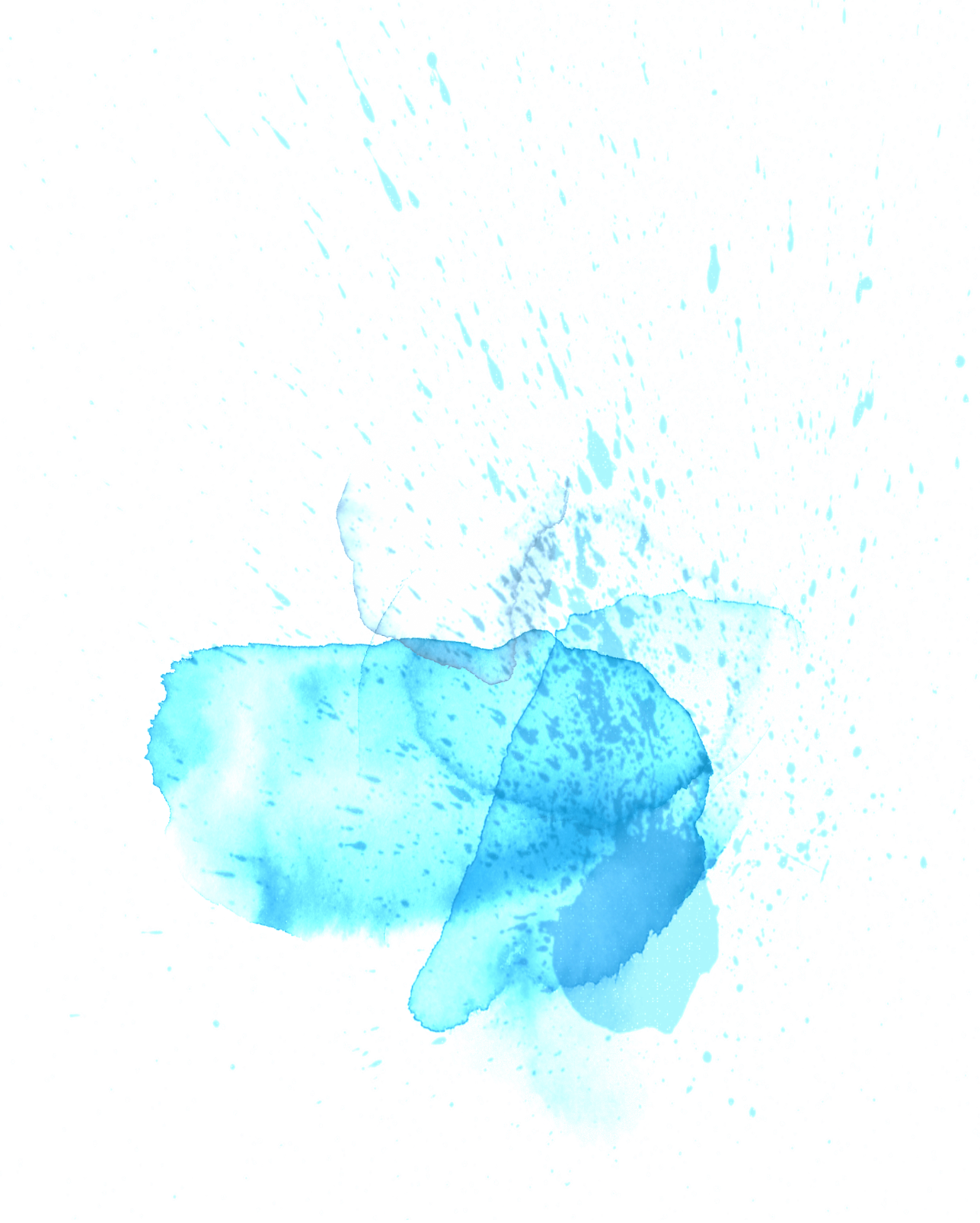 Motivation
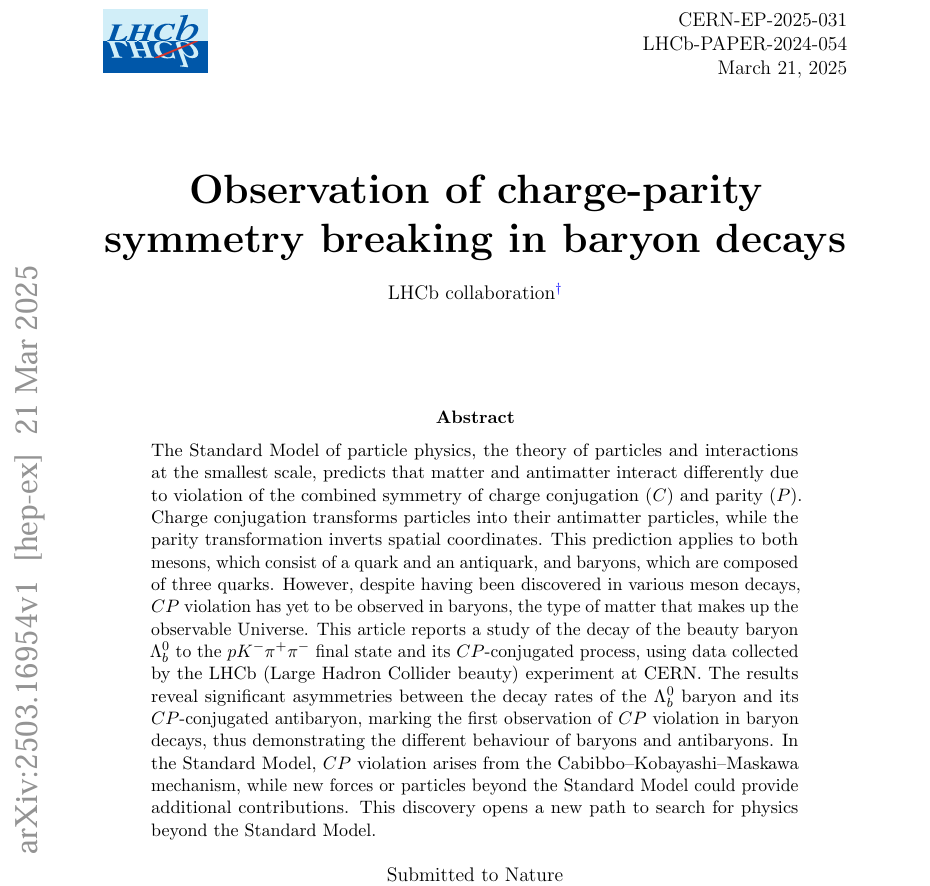 重子CP破坏

祝贺LHCb中国组！!
3
Motivation
CP violation of Baryon
Hadronic Decay / CKM matrix
Non-Perturbative property 
New physics BSM…
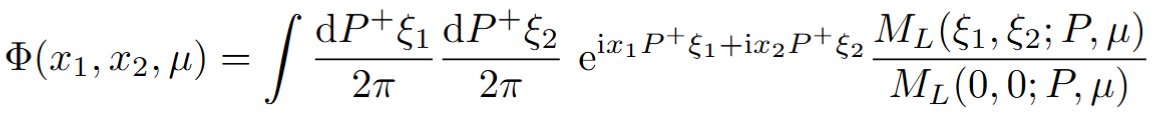 ✕
✕
CPV well established in K, B and D mesons
First observation of CPV in baryon decays
4
Motivation
LCDA: hard exclusive processes
PDF: inclusive processes
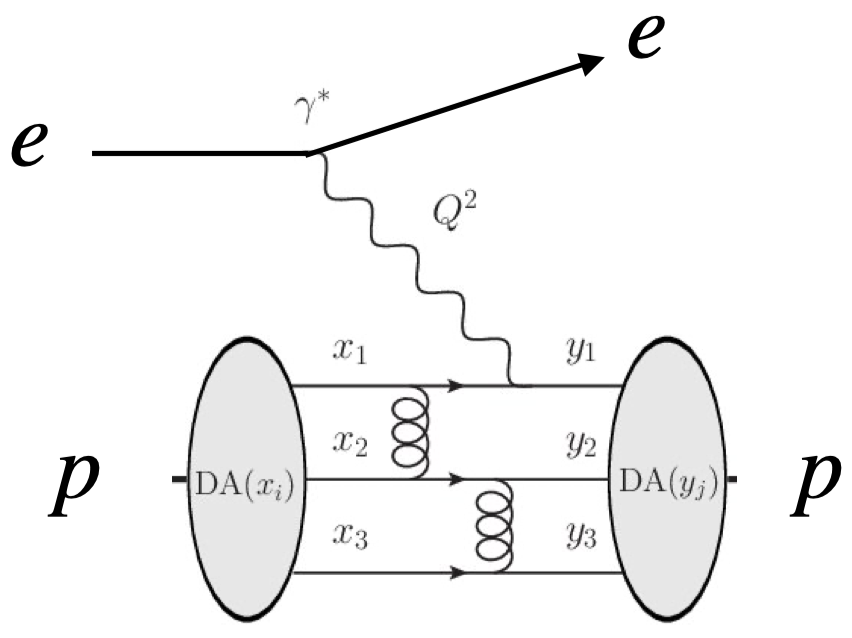 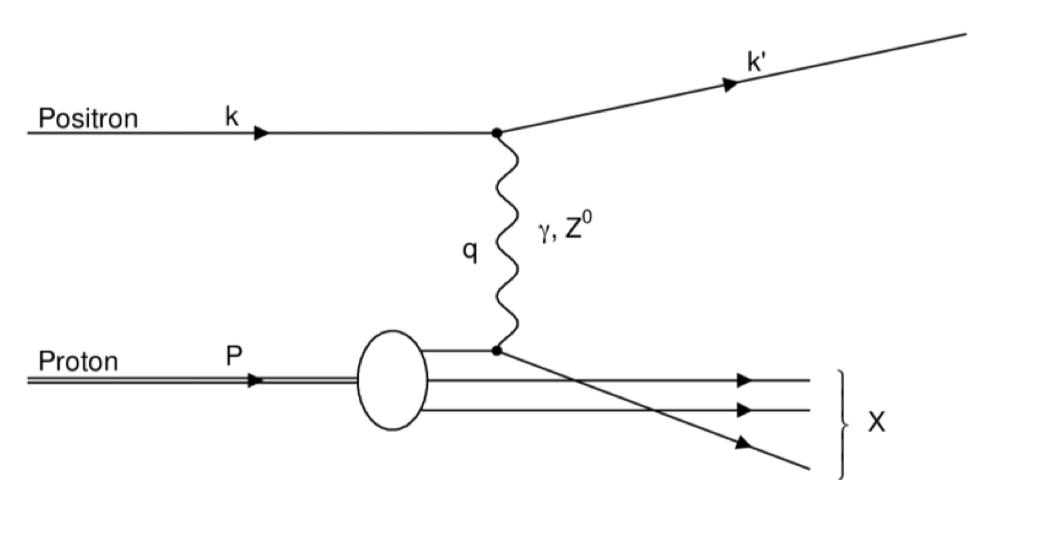 Complementary
1-particle distributions
3-particle distributions
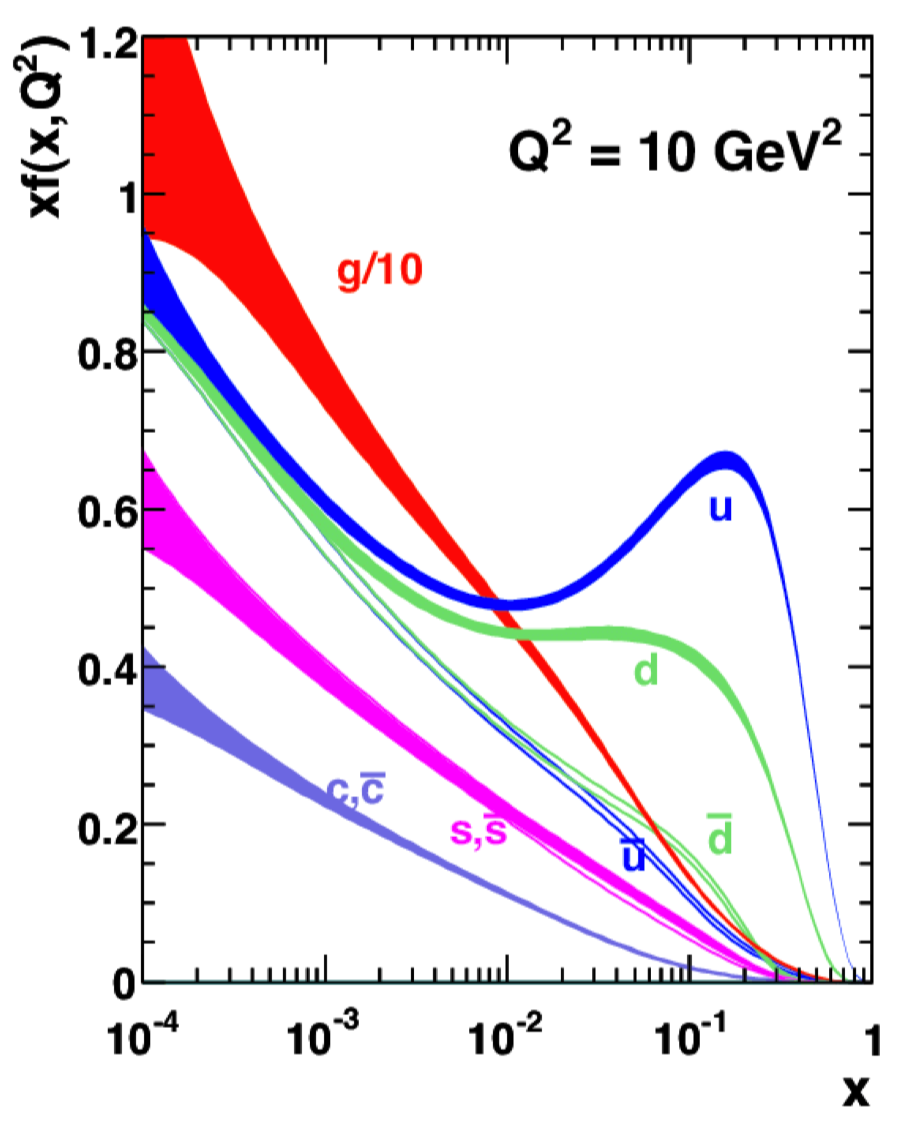 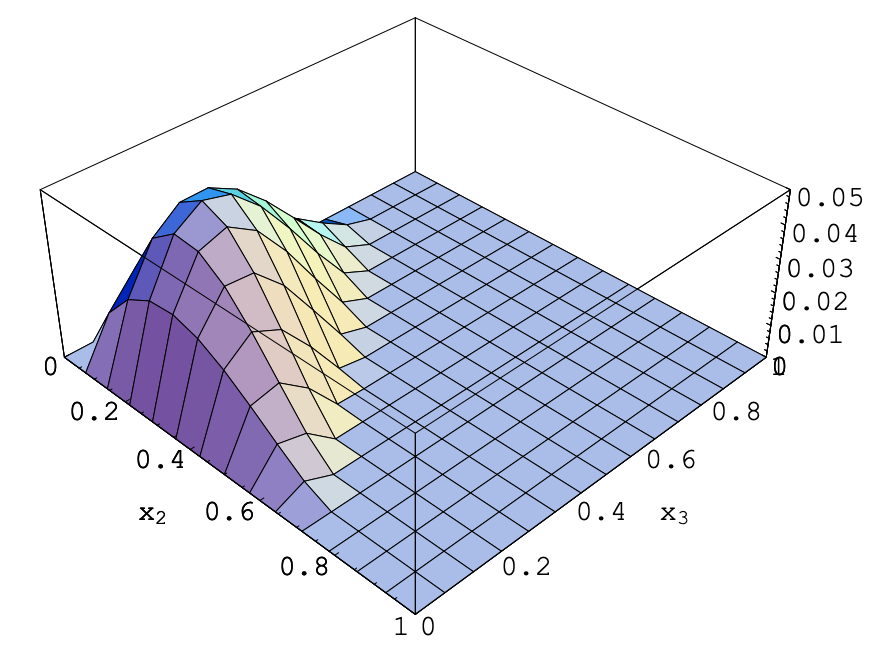 5
V.Braun, NPB, 589,381(2000)
Motivation
Light Baryon LCDAs:  (1980s - now)
Asymptotic LCDAs
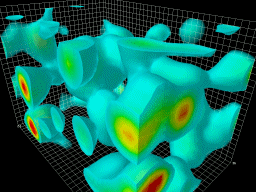 Chernyak, Zhitnitsky, 1983
Sum rules
King, Sachrajda, 1987; Chernyak, Ogloblin, Zhitnitsky 1989;
Stefanis, Bergmann, 1993; Braun, Fries, Stein 2000;
Braun, Lenz, Wittmann 2006;
Model parametrization
Bell, Feldmann, Wang, Matthew 2013
Lattice with OPE
Lattice is powerful 
Moments is not enough
QCDSF collaboration, 2008, 2009;
RQCD collaboration, 2016, 2019
Baryon LCDA from LaMETPhys.Rev.D 111 (2025) 3, 034510, …………
(1 Lattice spacing, renormalization scheme ……)
6
Light-cone DA
Definition of baryon LCDA:
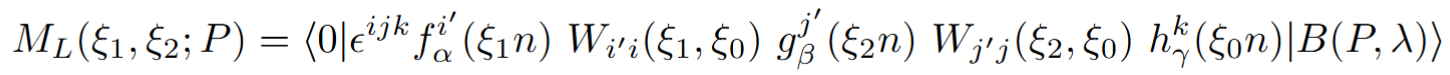 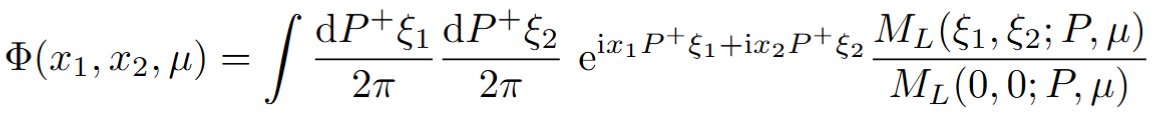 C.Han  JHEP 07 (2024) 019 
V.L.C & I.R.Z NPB 24652(1984)
G.R.Farrar et.al. NPB 311585(1989)
✕
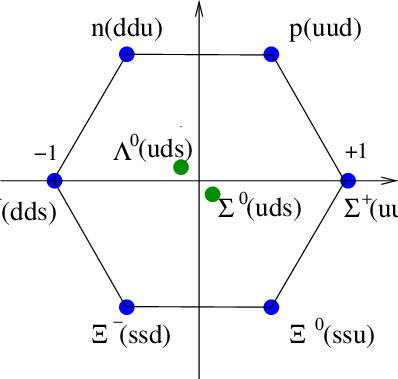 Leading twist octet baryon LCDA:
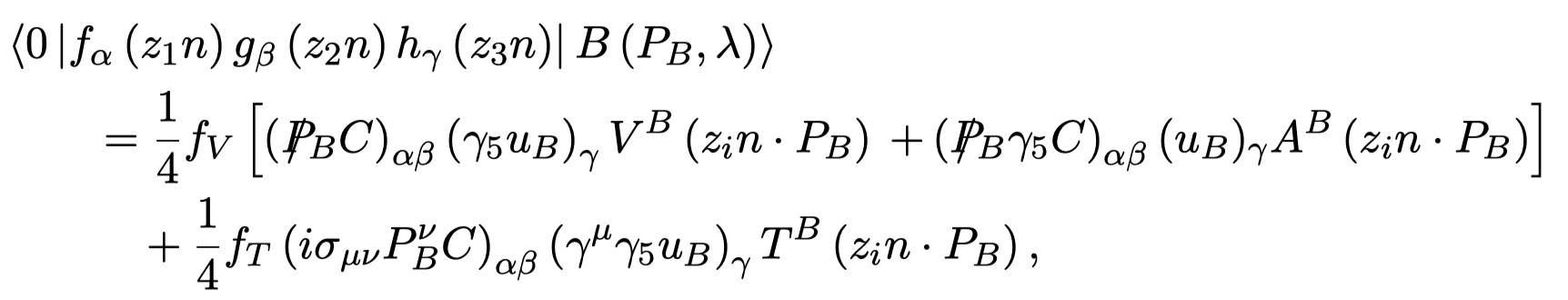 7
LaMET
Large Momentum Effective Theory (LaMET)
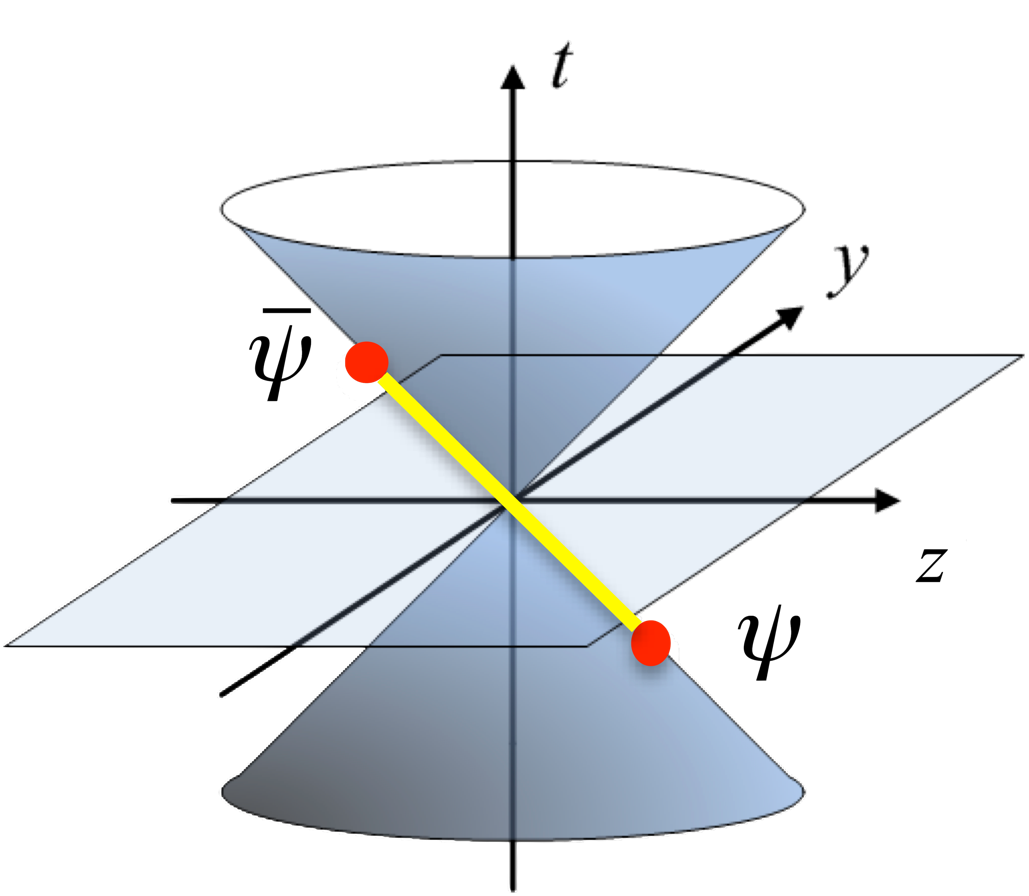 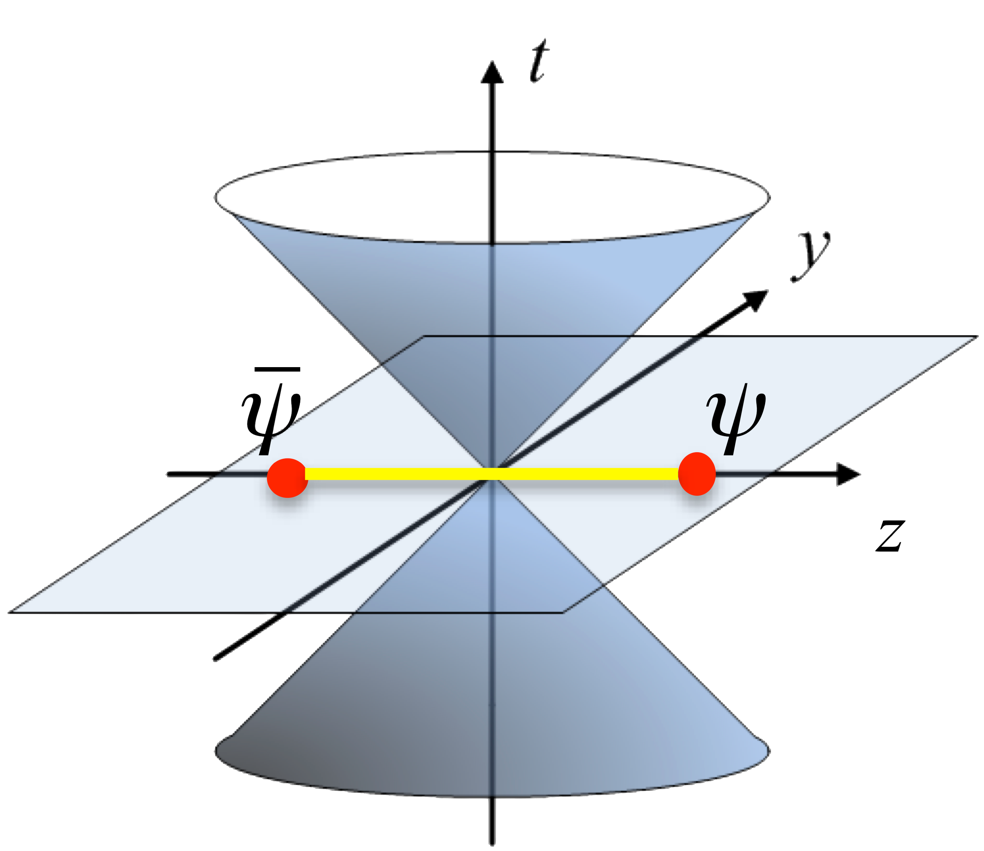 EFT
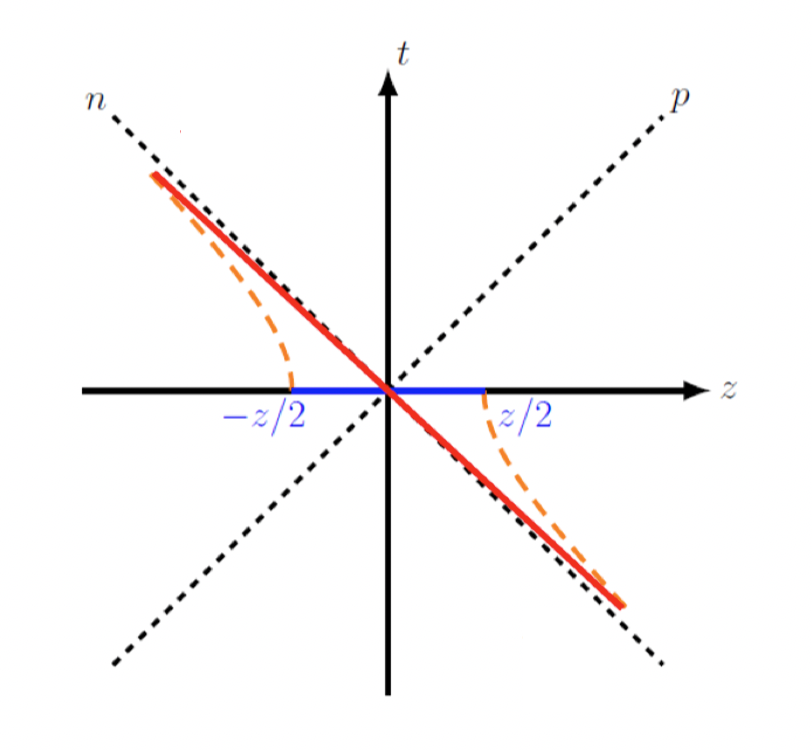 Quasi-DA
Matching kernel
LCDA
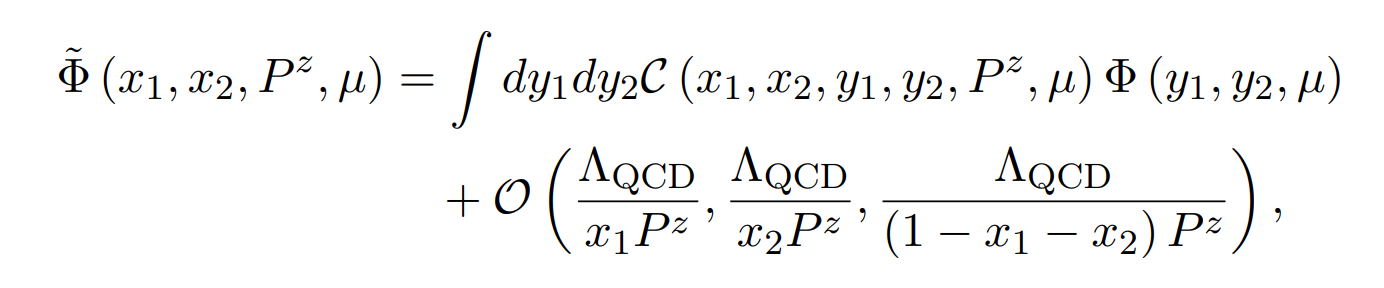 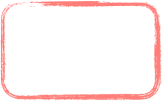 8
High power correction
Quasi-DA
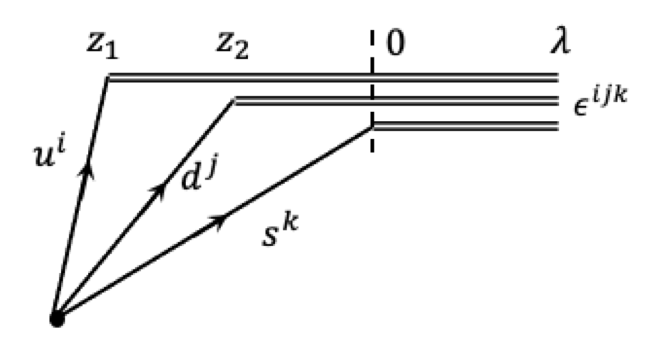 Corresponding quasi-DA on Euclidean lattice:
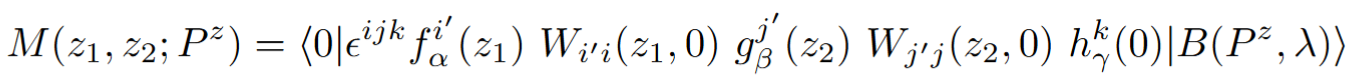 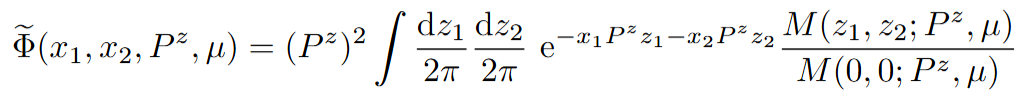 ✕
leading twist of quasi-DA matrix elements:
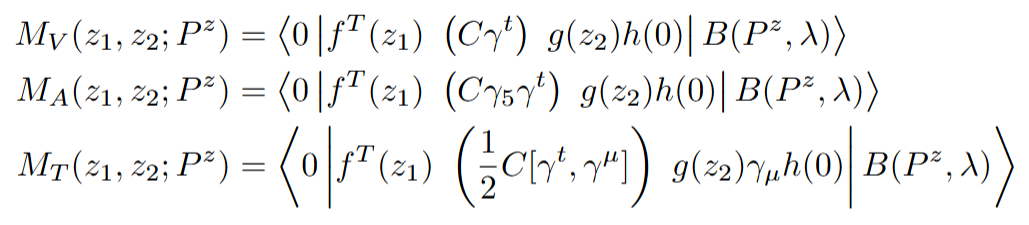 9
Non-local 2pt
Nonlocal 2-point function related to baryon quasi-DA:
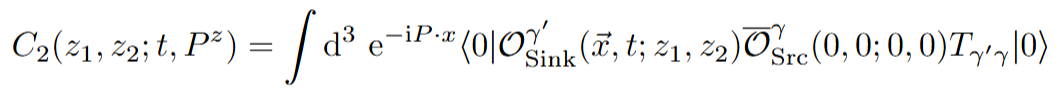 leading twist
sink:
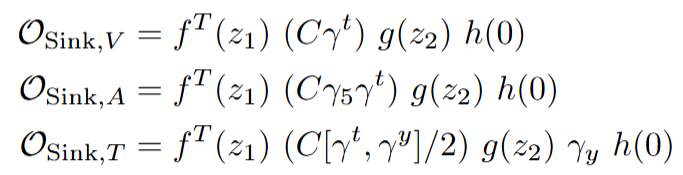 ✕
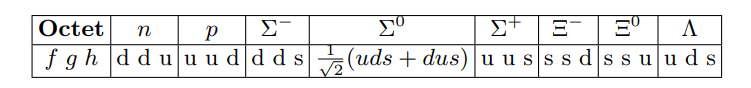 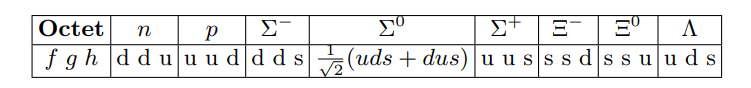 source:
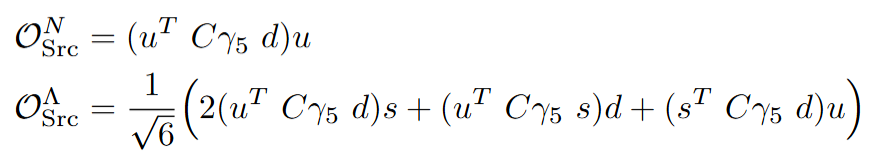 10
Lattice Setup
CLQCD Ensembles
11
Bare matrix element
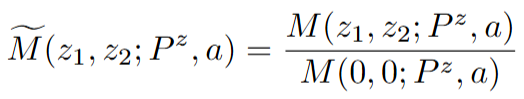 Z1=0 Re:
Z1=Z2 Re:
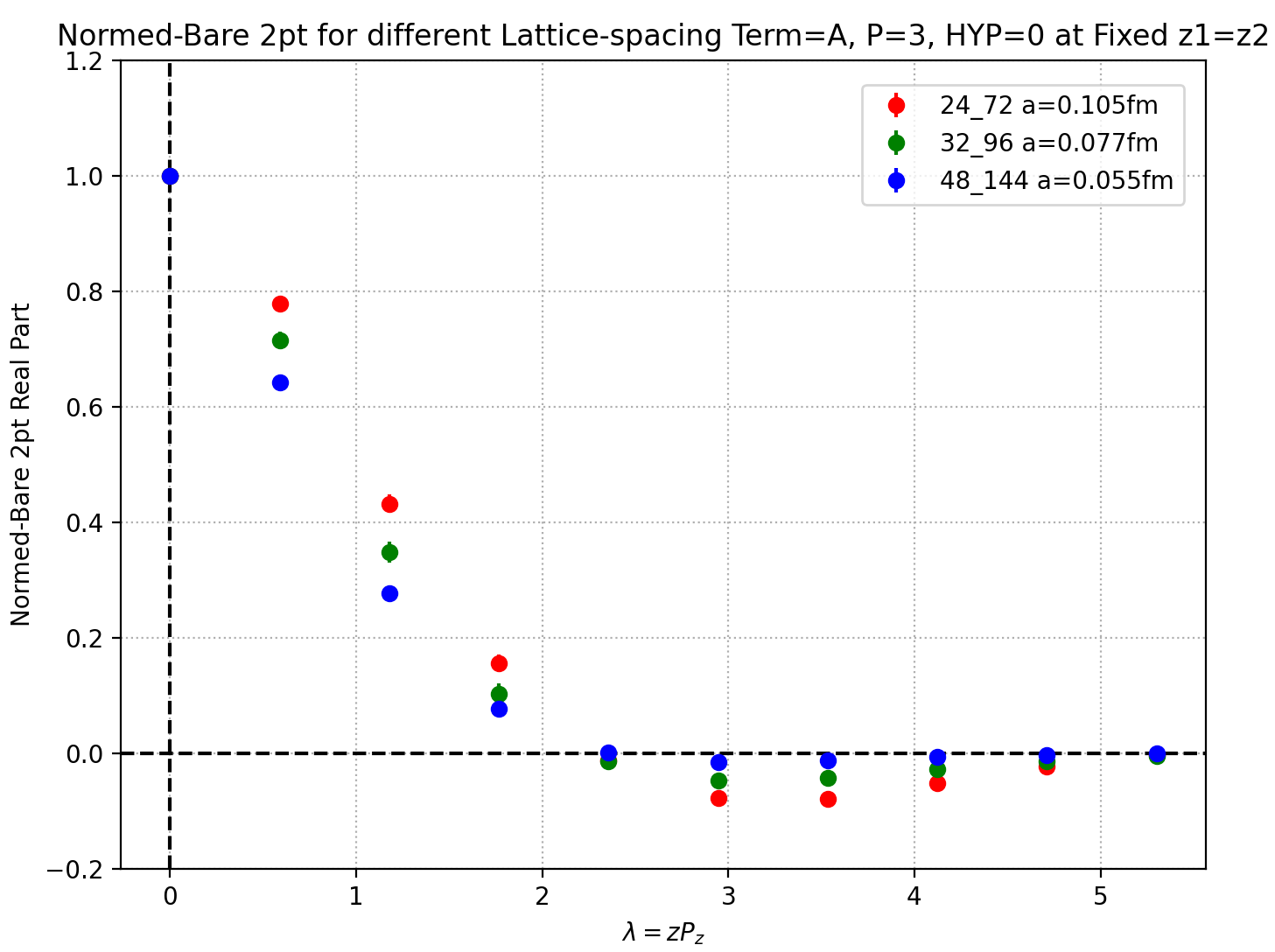 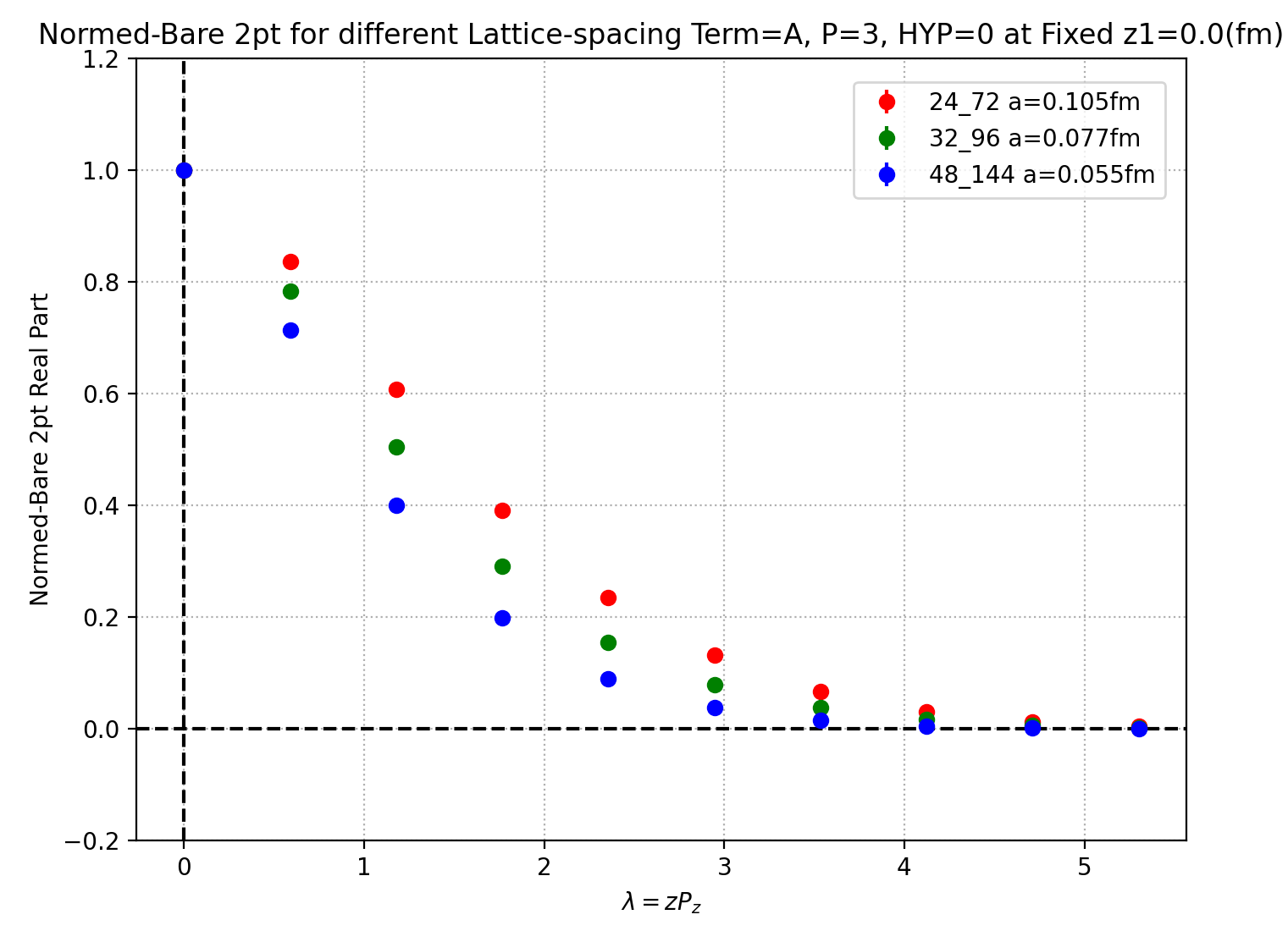 12
Renormalization
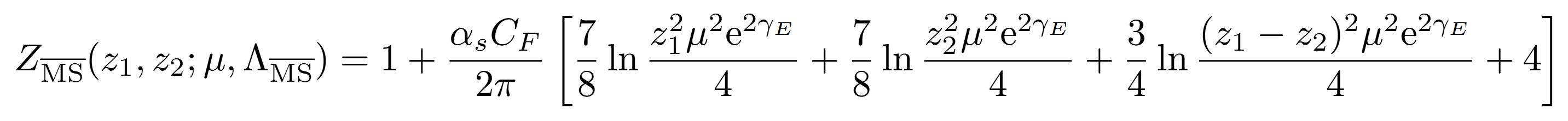 Validity of factorization of quasi-DAs relies on the consistency of renormalization employed in both Lattice & perturbative calculations.
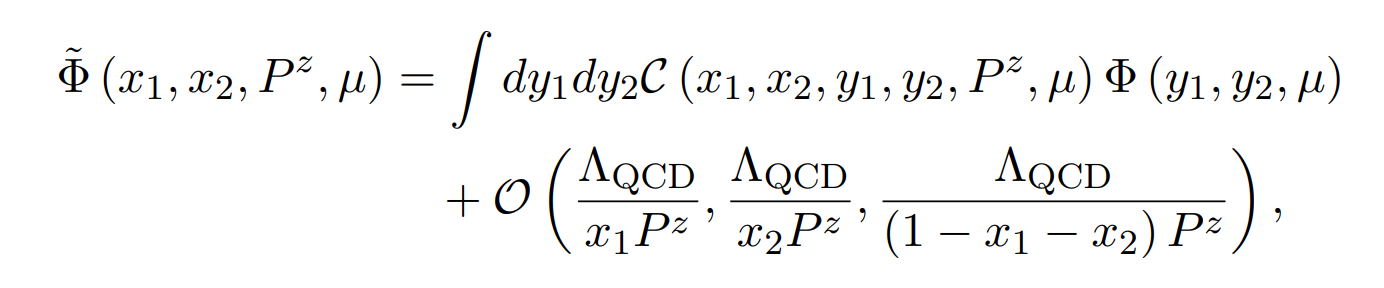 Proper renormalization scheme to:
	eliminate both UV divergence and log singularity simultaneously
13
Ratio scheme
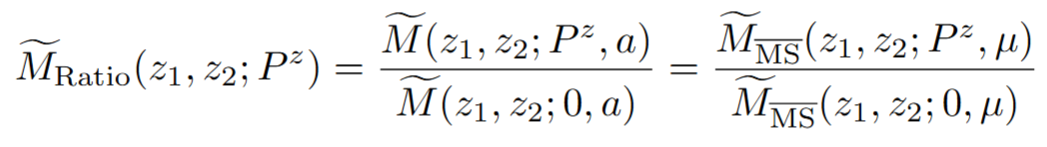 Z1=0 Re:
Z1=Z2 Re:
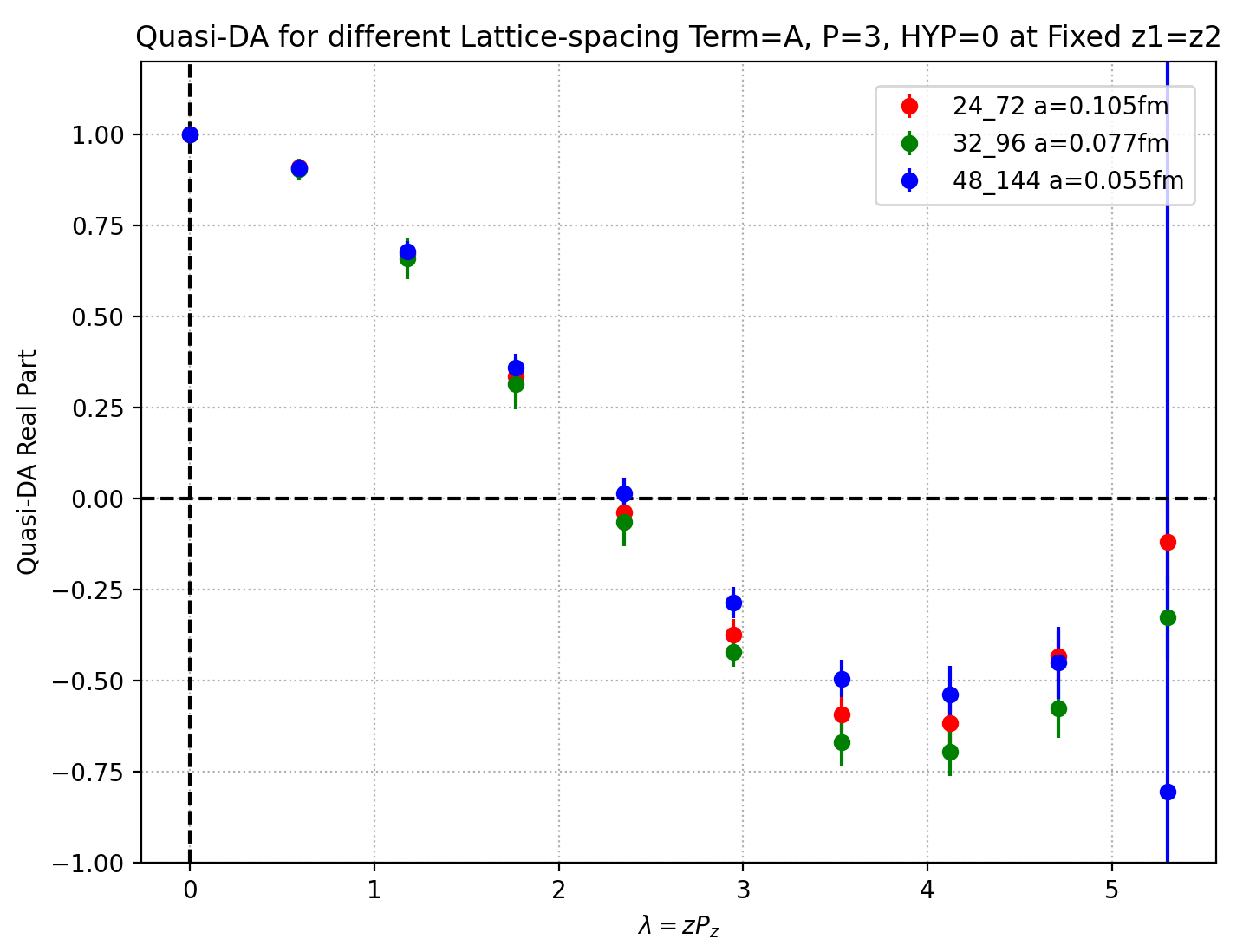 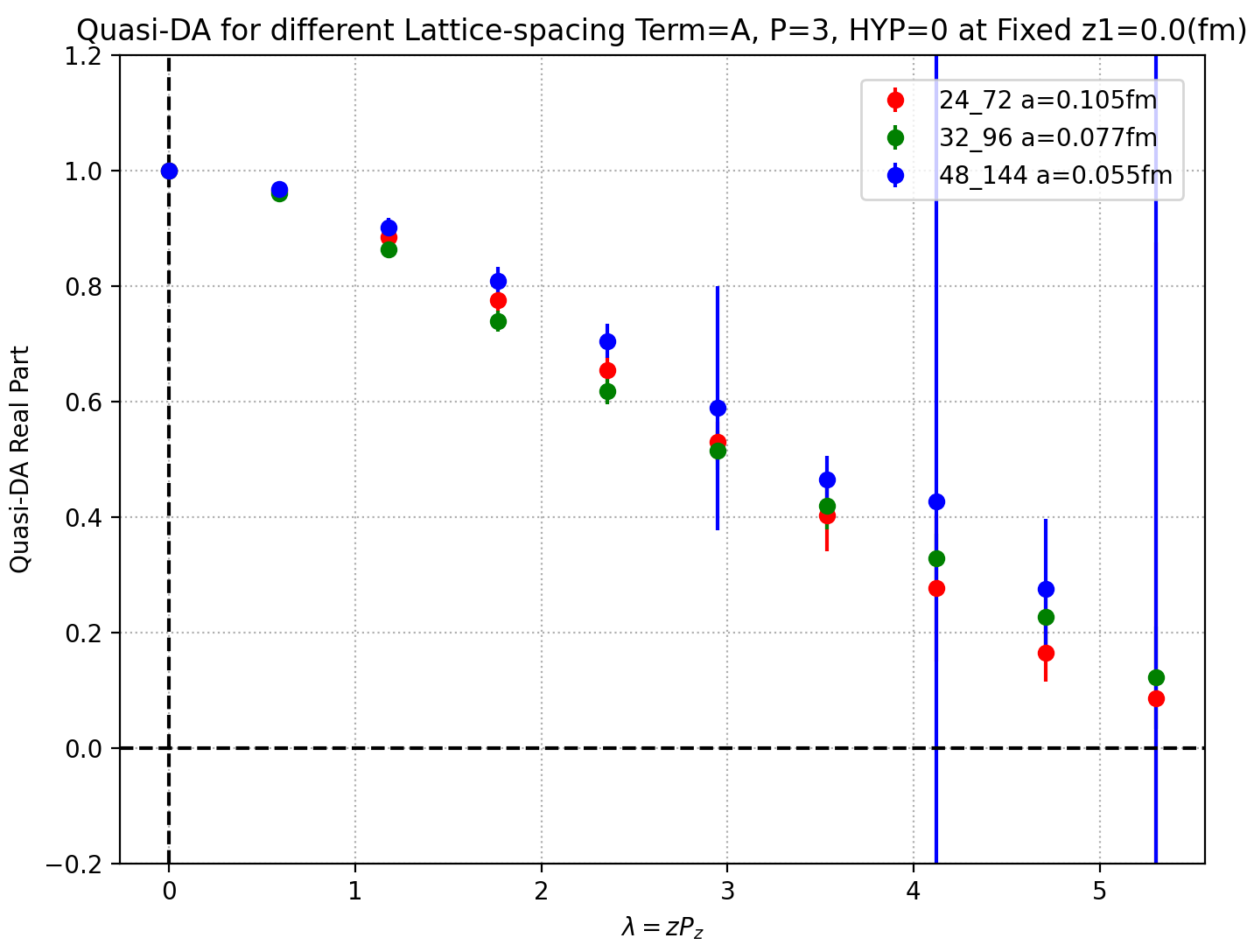 14
Self-renormalization
Fit 0-momentum matrix element
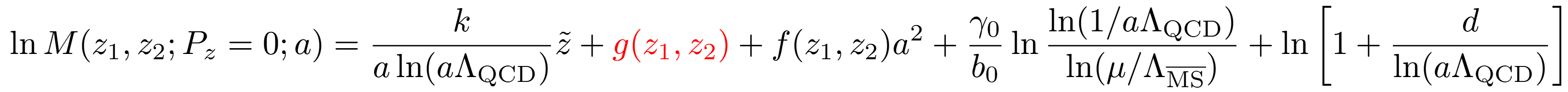 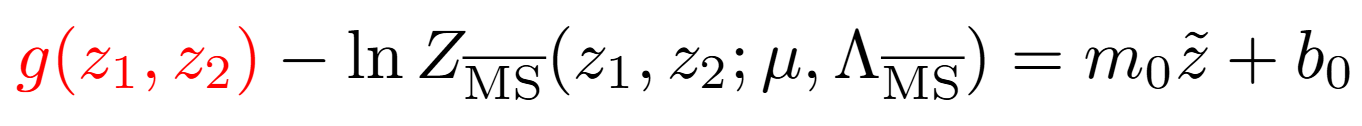 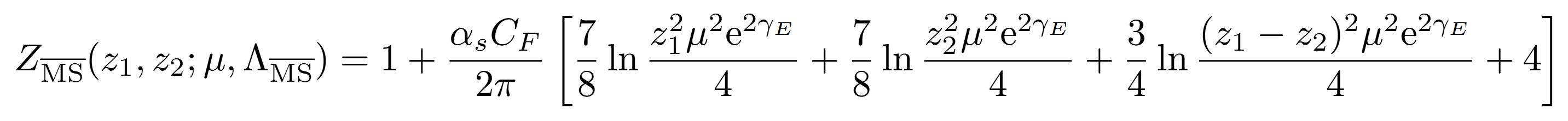 Renormalization factor
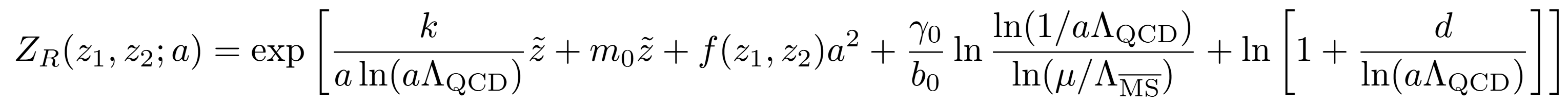 15
Fit step-1
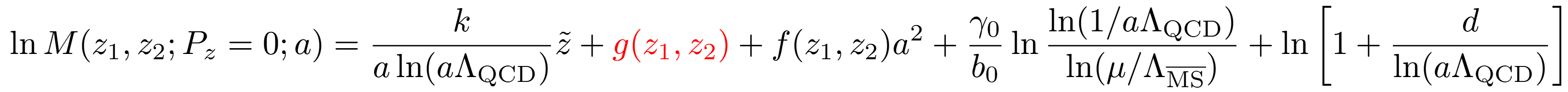 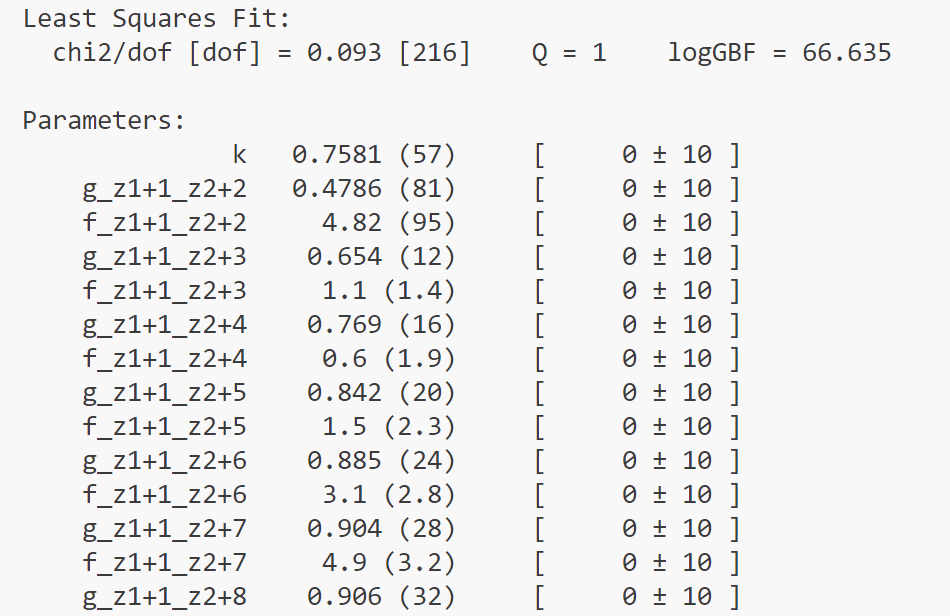 Step-1 fit result
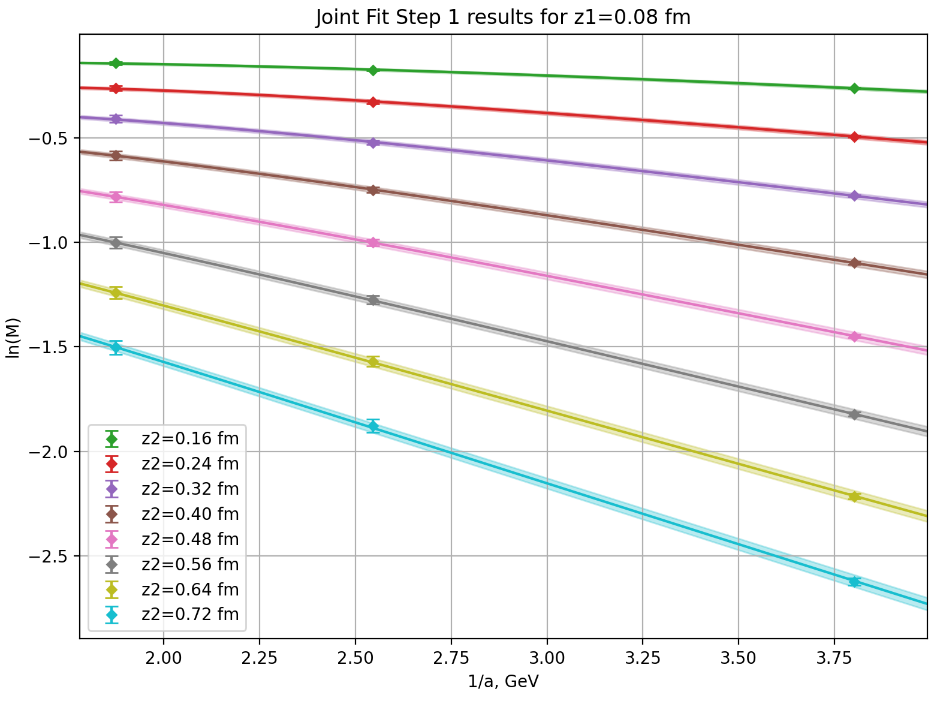 Interpolate to a0 = 0.08 fm
z1, z2: 0.08 ~ 0.72 fm
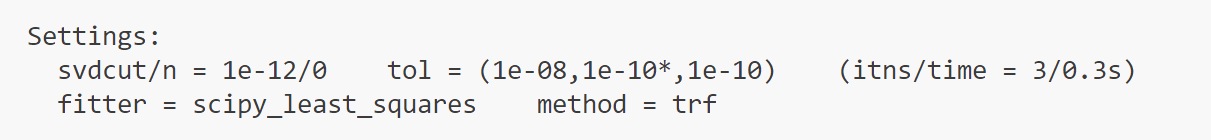 16
Fit step-2
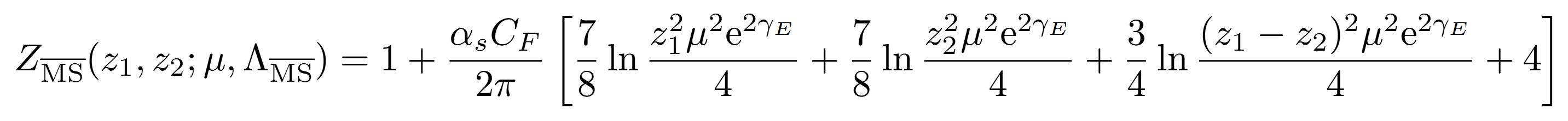 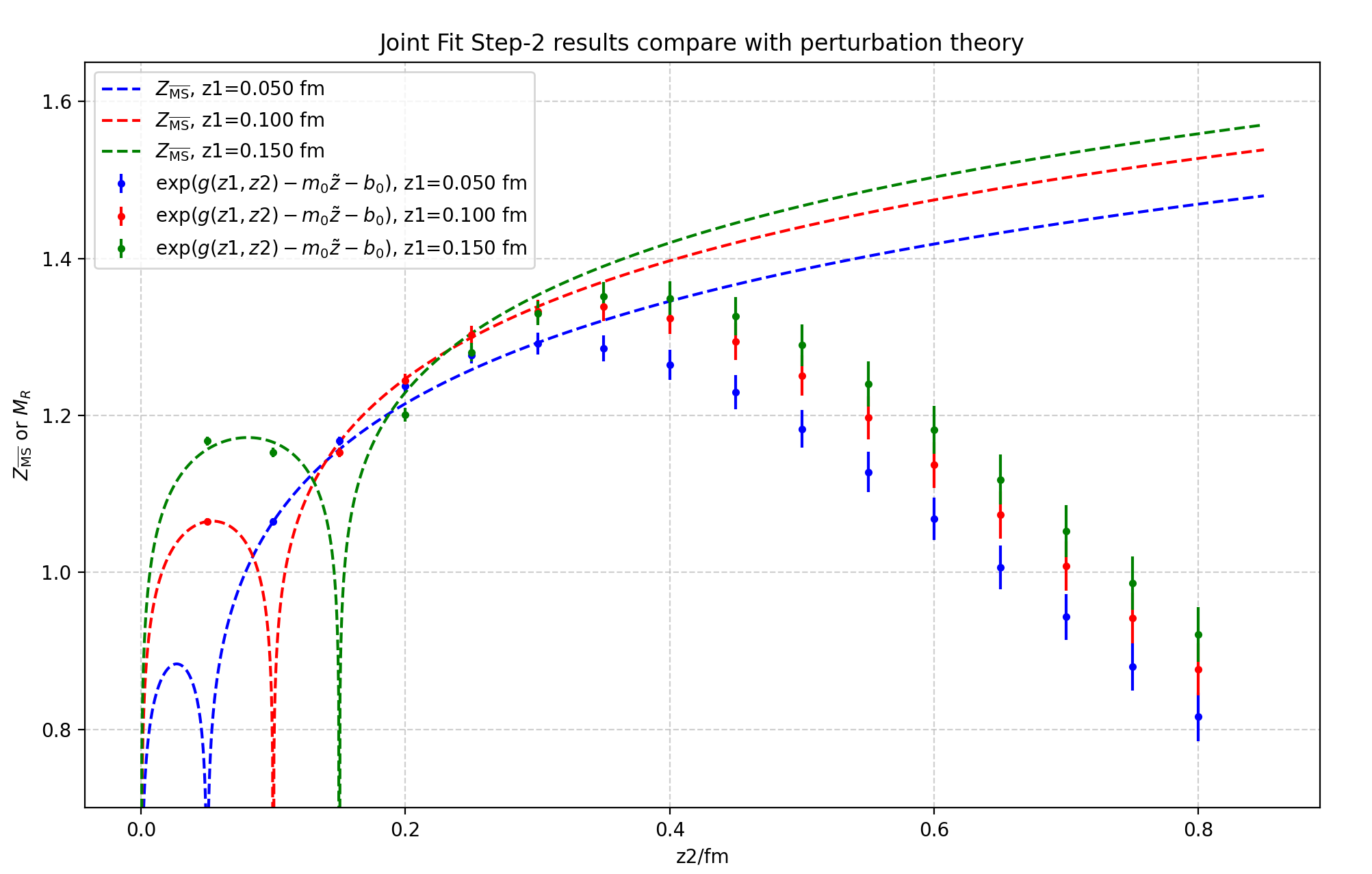 Step-2 fit result
z1, z2: 0.08 ~ 0.24 fm
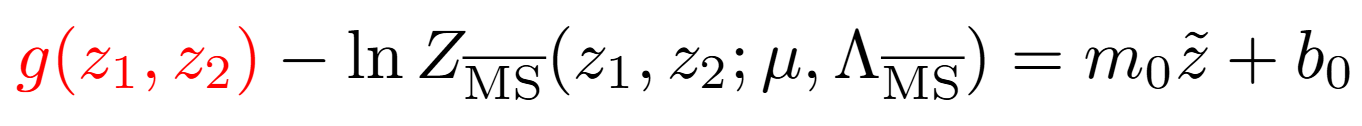 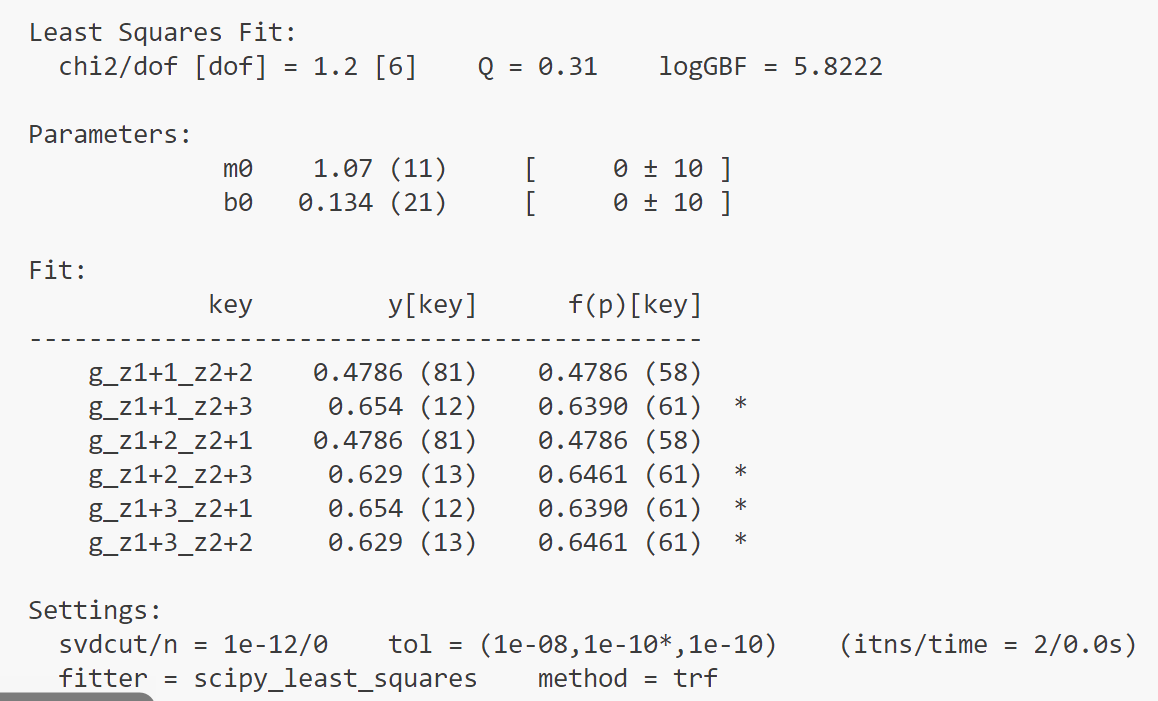 17
Self-renormalization
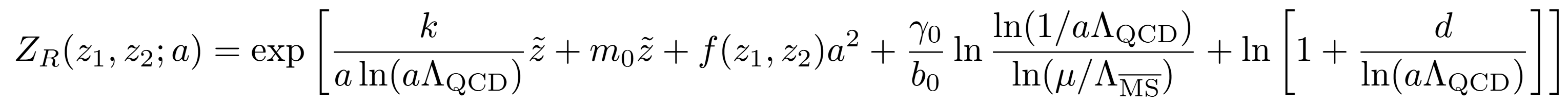 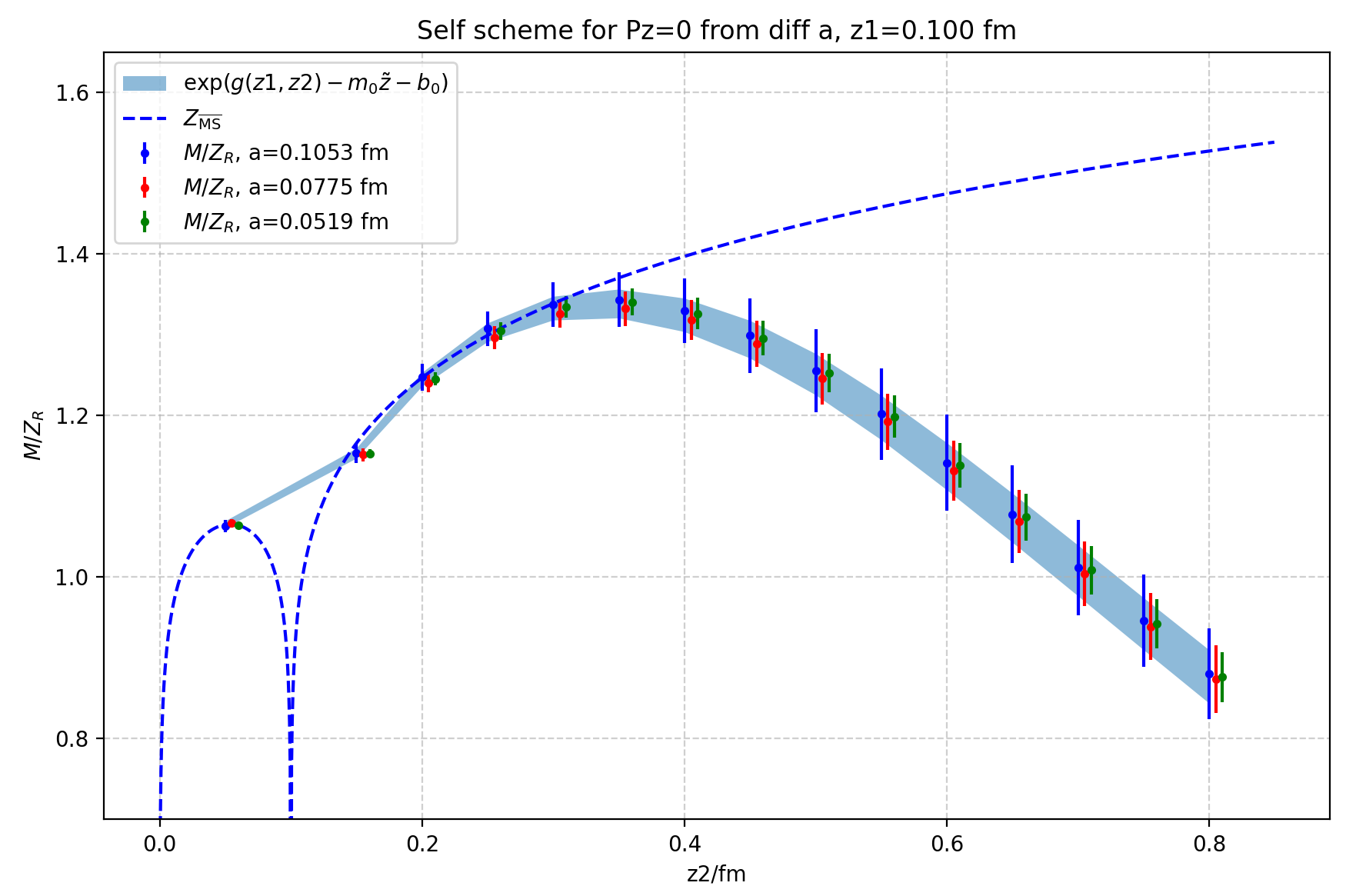 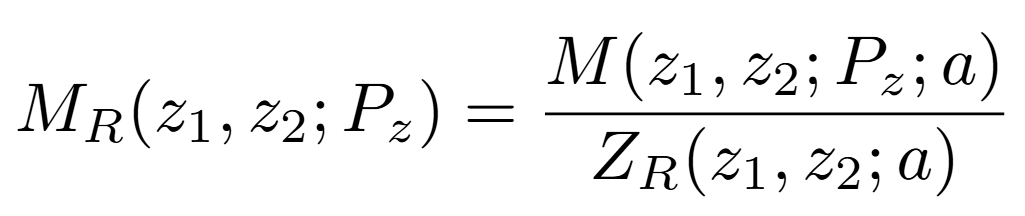 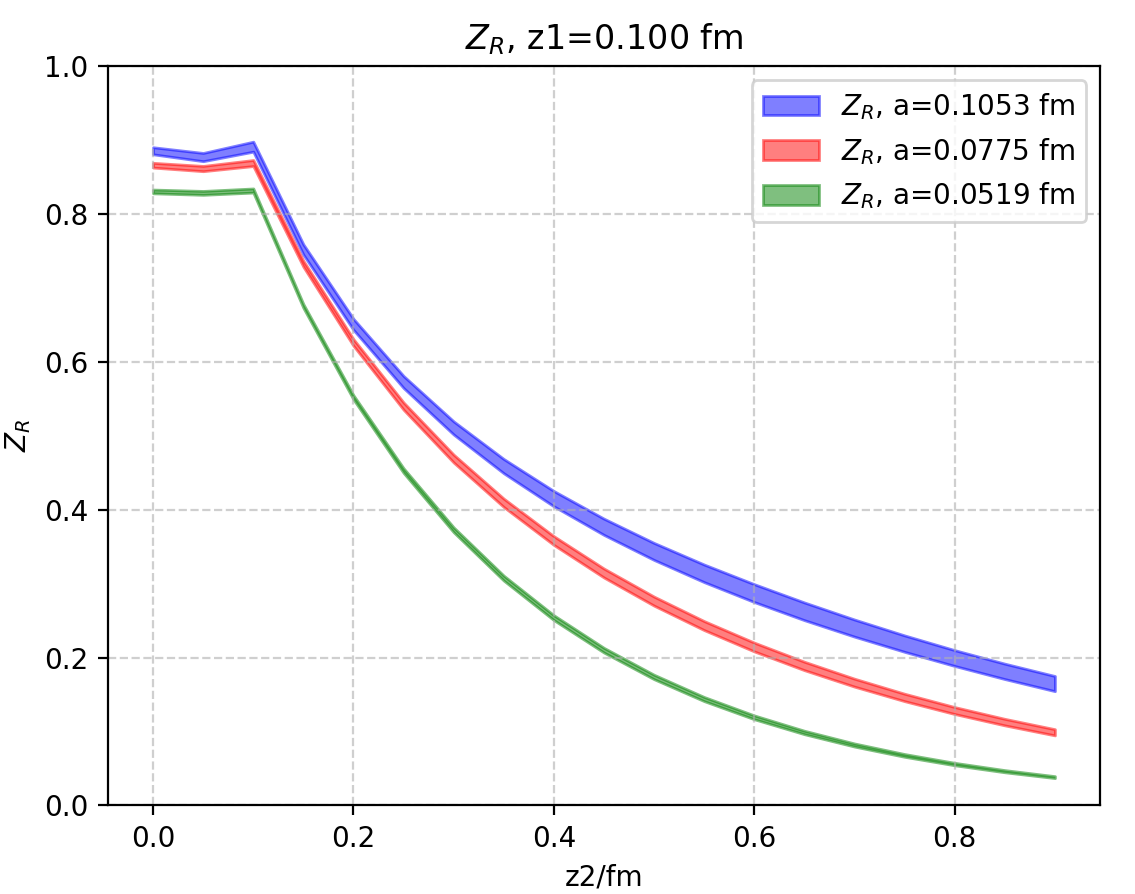 18
Self-renormalization
Bare Matrix Element
Self scheme
Ratio scheme
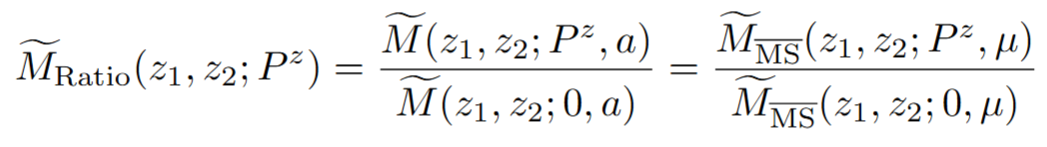 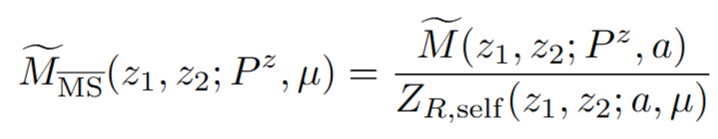 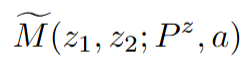 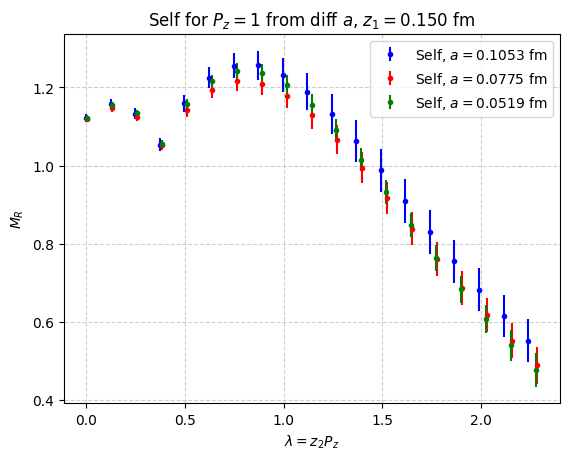 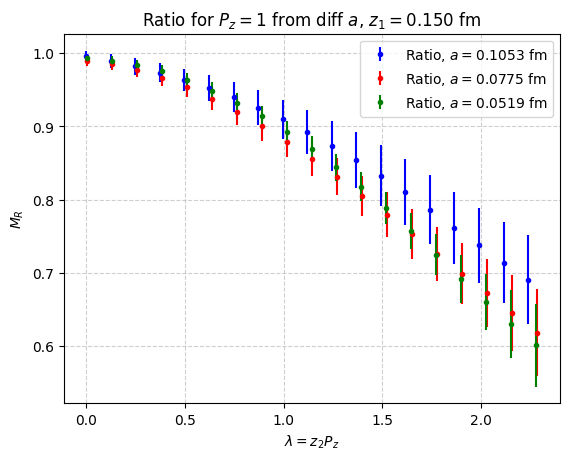 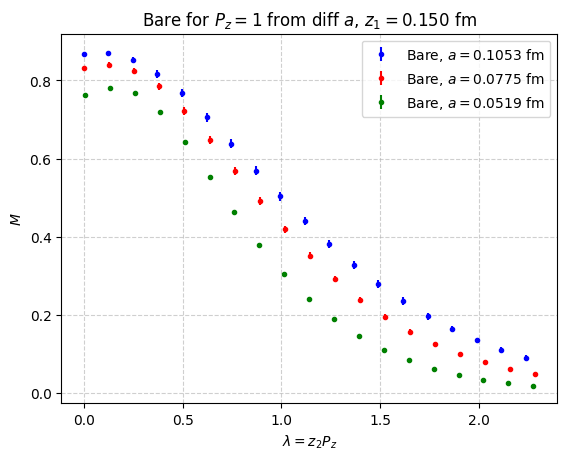 19
Hybrid scheme
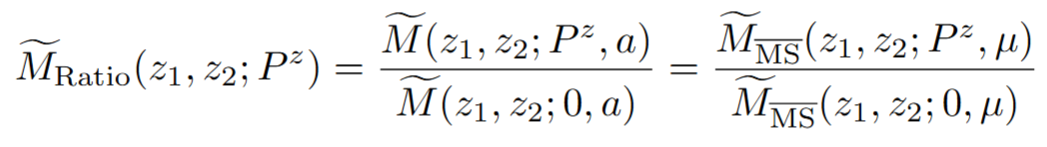 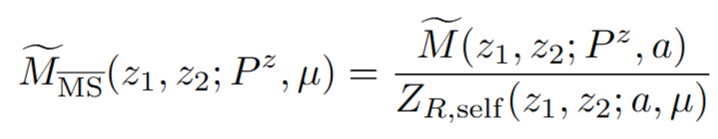 20
Hybrid scheme
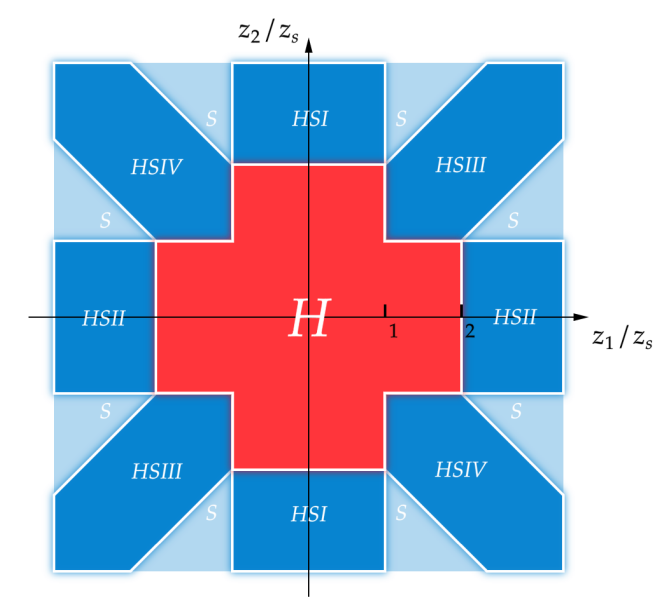 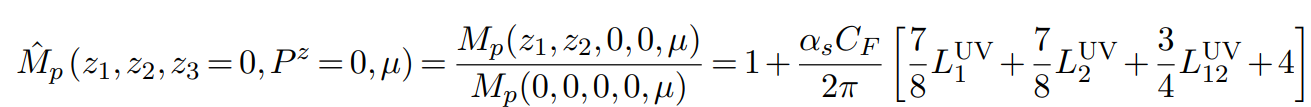 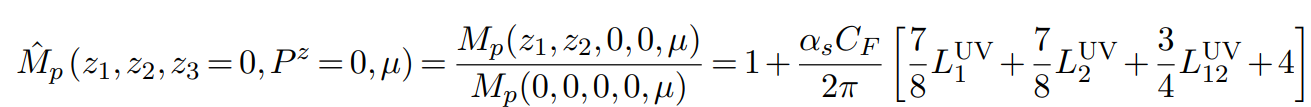 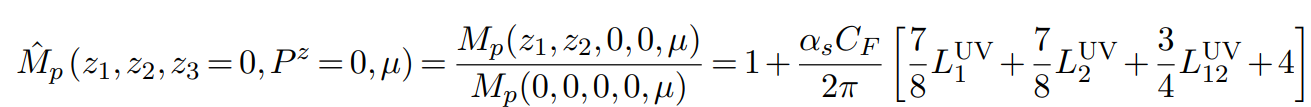 21
Hybrid scheme
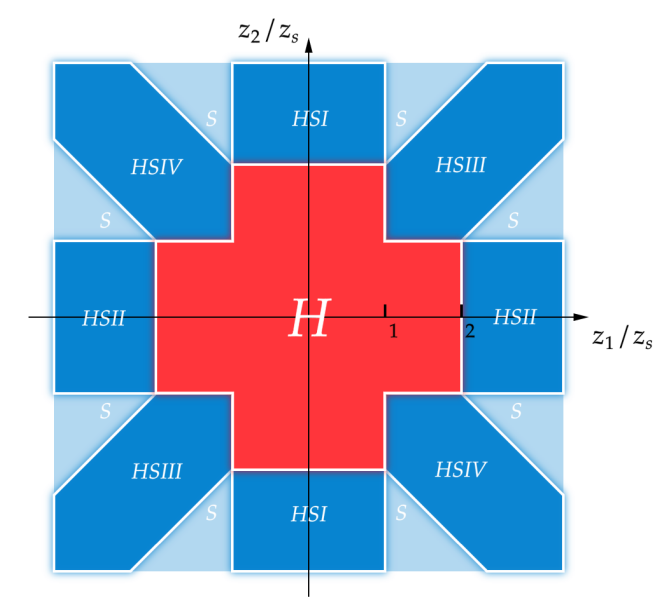 Hybrid scheme
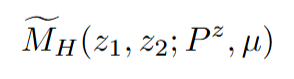 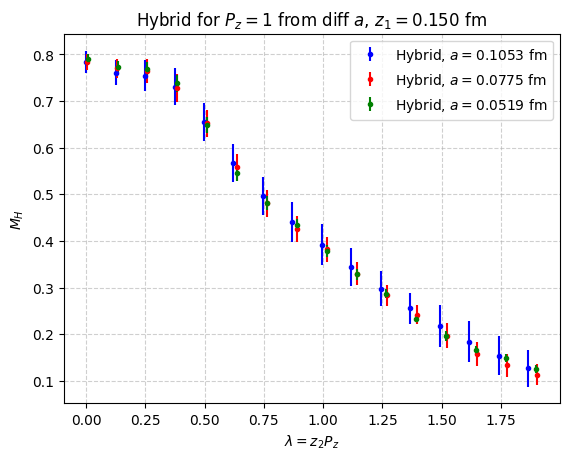 22
2-D Effective Matching
LaMET factorization for Baryon LCDA:
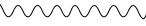 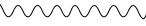 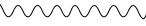 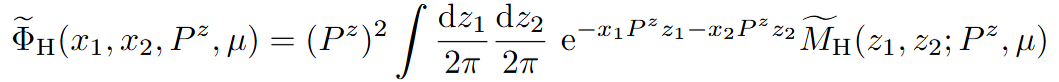 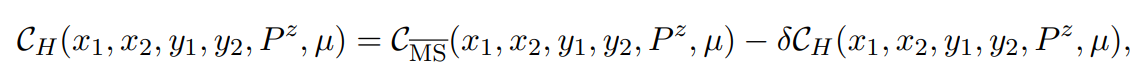 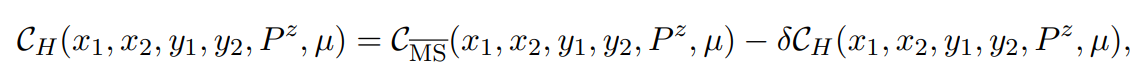 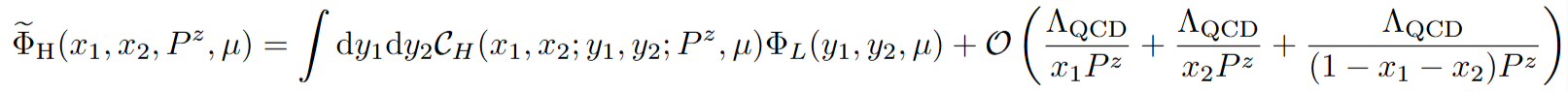 Matching kernel:
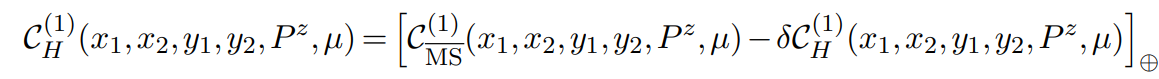 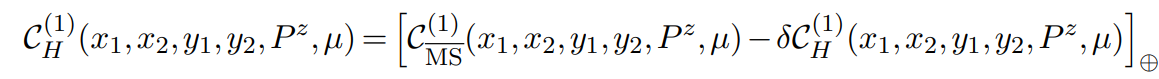 Double plus function
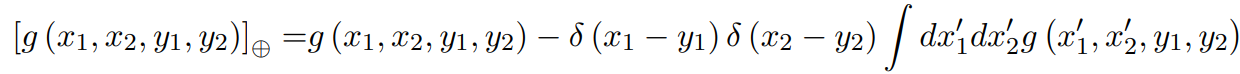 23
C.Han et.al. JHEP 12 044 (2023), JHEP 07 019 (2024)
2-D Effective Matching
LaMET factorization for Baryon LCDA:
(Phys.Rev.D 111 (2025) 3, 034510)
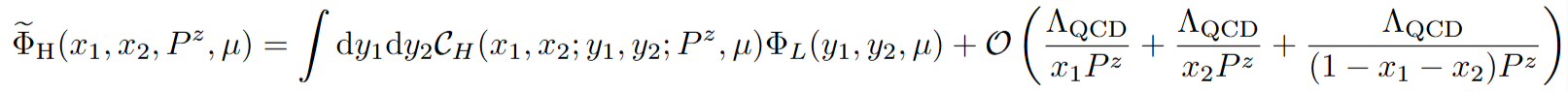 Inverse matching:
Iterative matching:
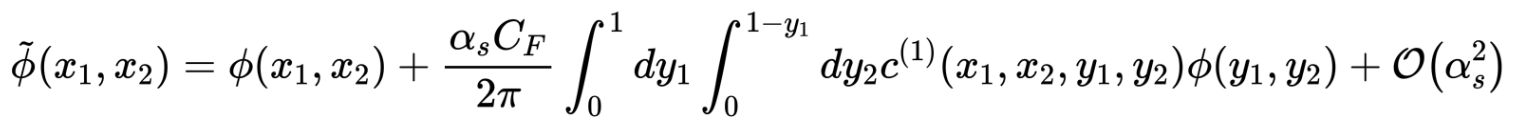 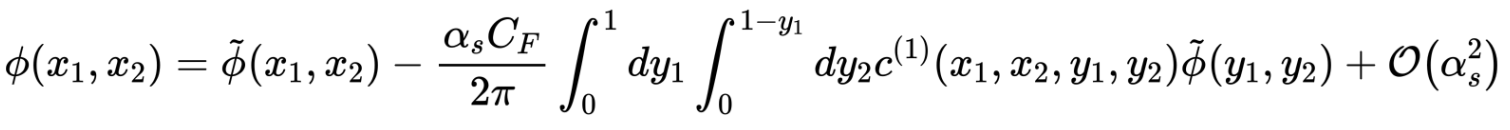 24
Numerical results
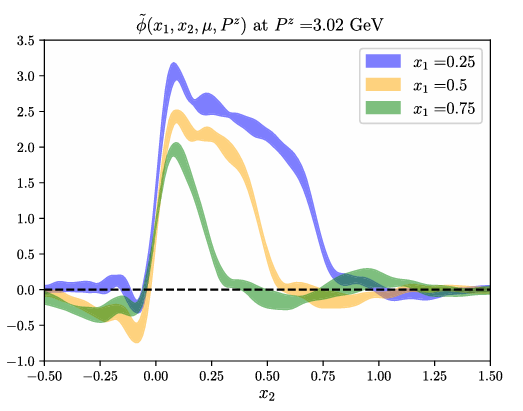 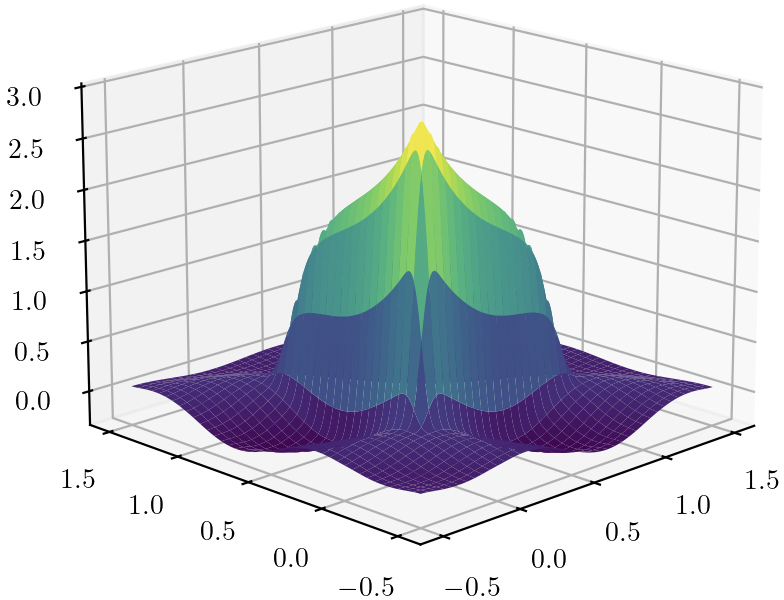 Quasi-DA
Matching
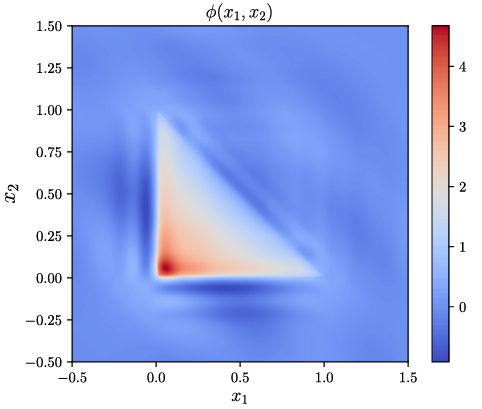 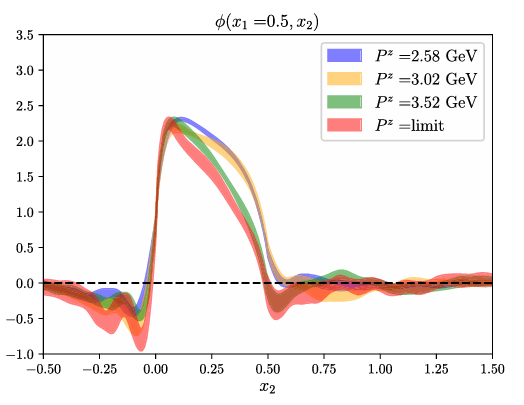 LCDA
25
Phys.Rev.D 111 (2025) 3, 034510
Summary and outlook
The first numerical computation of baryon LCDA in LaMET has been attempted (Phys.Rev.D 111 (2025) 3), but with incomprehensive renormalization scheme;
What we have done:
3 different lattice spacings;
performed Hybrid scheme renormalization;
strategy optimized for large momentum;
Extrapolation (?) , Fourier transformation, Matching implementation ……
All 3 structures of leading twist LCDAs for both Proton & Lambda
Thanks For Your Attention ！
26